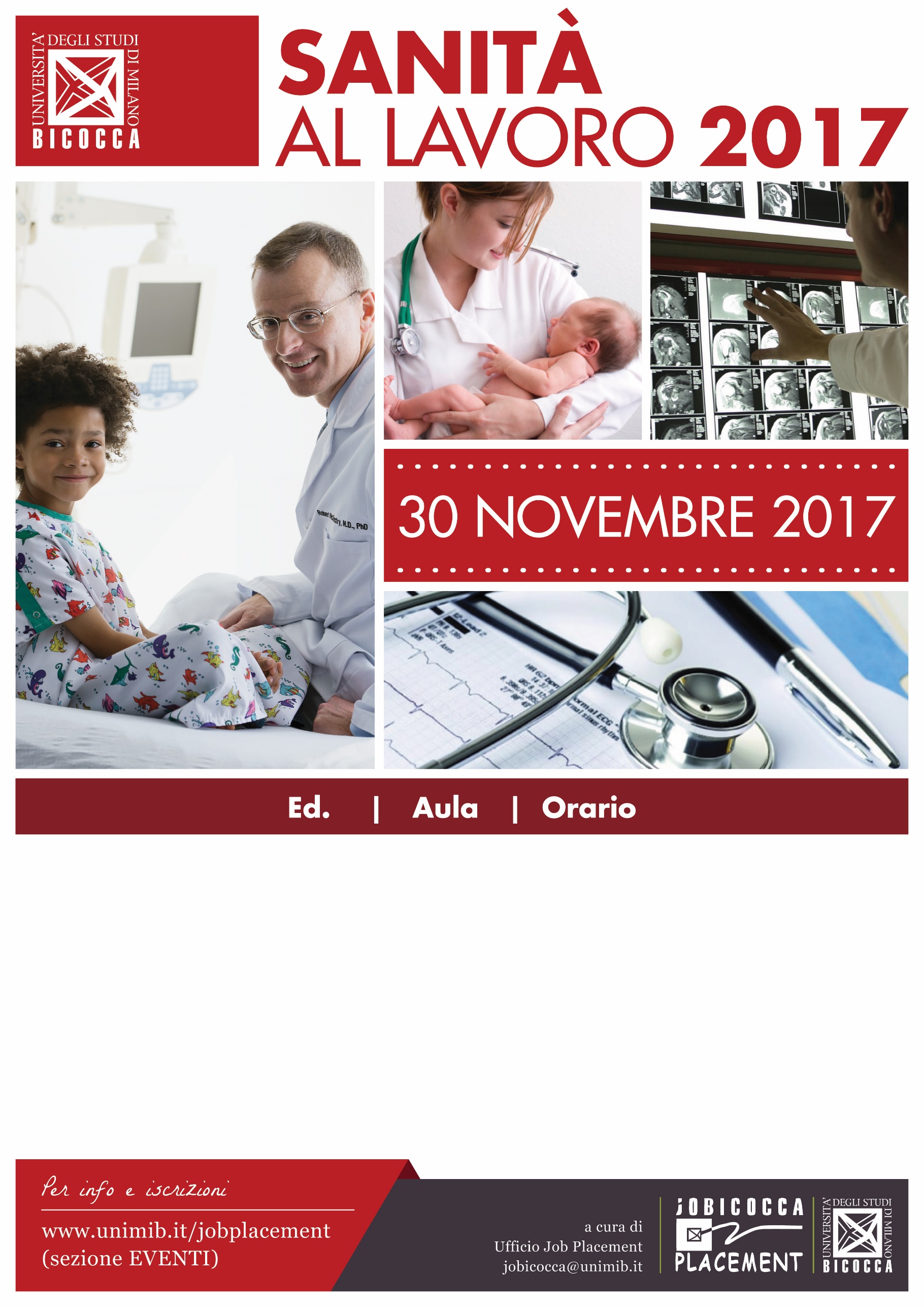 JOBlab
Orientamento al lavoro
Campus Monza
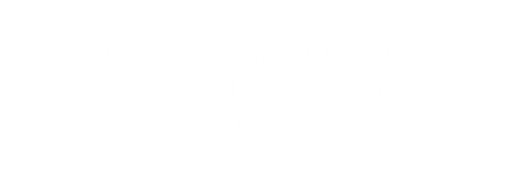